kennen und wissen
Deutsch II Kapitel 10-1
wissen
Remember the verb wissen?
It is irregular.
It means to know (for a fact)

Ich weiβ, dass wir Hausaufgaben haben.
wissen
kennen
The verb kennen means to know also but to know as in to be acquinted with or familiar with.
kennen
It is a regular verb!
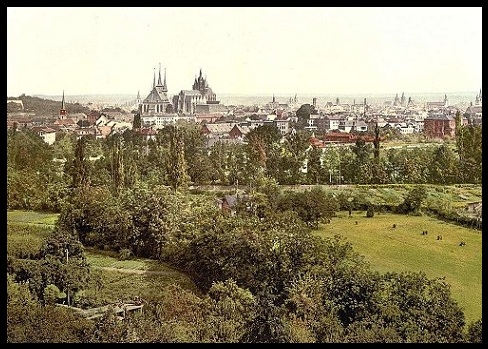 Zum Beispiel
Ich weiβ, wo die Schule ist. 
Wir kennen den Film Star Wars.
Ich weiβ, dass wir keine Ferien haben. 
Er kennt die Stadt gut.